Přímé zahraniční investice
8. října 2015
Z0047 Geografie průmyslu a zemědělství
Definice PZI
„Přímé zahraniční investice (PZI) jsou definovány jako investice do jiné země za účelem získání podílu na kmenových akciích a rozhodovacích pravomocích ve výši alespoň 10 % či takového podílu, který dává zahraničnímu investorovi rozhodovací pravomoci.“ (Srholec 2003)

Přímé zahraniční informace (PZI) = Foreign Direct Investment (FDI)
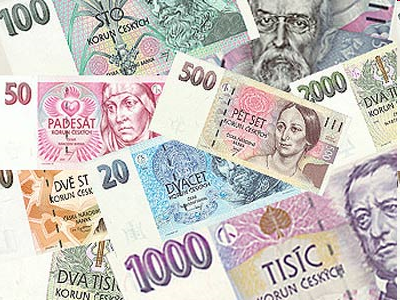 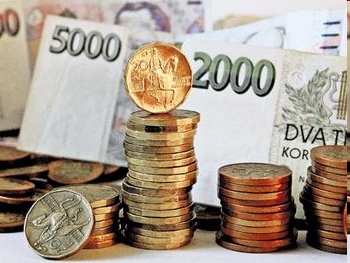 Z0047 Geografie průmyslu a zemědělství
Členění PZI
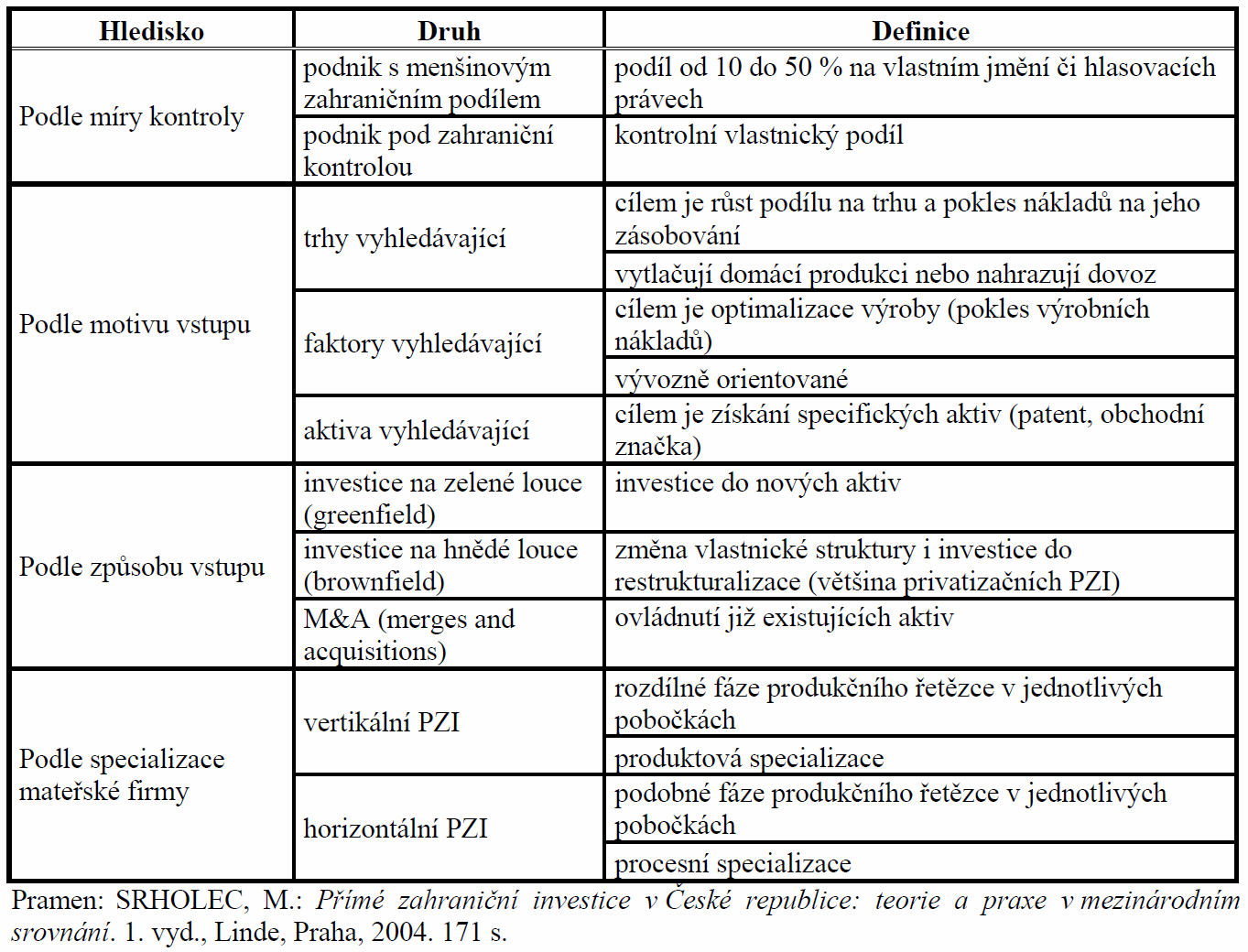 Faktory lokalizace PZI
široká škála objektivních a subjektivních faktorů
skupiny zemí -> jednotlivé země -> regiony
	
všeobecné faktory
	- politická stabilita
	- intenzita ekonomického růstu
	- kvalita legislativního prostředí
	- úroveň úrokových sazeb a daňového zatížení

lokalizační faktory
	- podle nich se investor následně rozhoduje
Z0047 Geografie průmyslu a zemědělství
Lokalizační faktory PZI
obchodní faktory
	- blízkost trhu, blízkost hlavních zákazníků, přítomnost zahraničních firem, podpůrné služby (služby pro podniky, zprostředkovatelé, projekční a vědecko-výzkumné služby)

2) pracovní faktory
	- všeobecná dostupnost pracovních sil, kvalita pracovních sil, flexibilita pracovních sil (schopnost přizpůsobit se měnícím se podmínkám)

3) infrastrukturní faktory
	- kvalita silničních a železničních komunikací, blízkost větších letišť, kvalita telekomunikací

4) nákladové faktory
	- cena práce a cena stavebních pozemků

5) specifické lokální, resp. lokálně-regionální faktory
	- nabídka rozvojových ploch, potenciál finanční participace (investiční pobídky)

6) environmentální faktory
	- environmentální kvalita (kvalita života), urbanisticko-přírodní atraktivita
Z0047 Geografie průmyslu a zemědělství
Státy střední a východní Evropy
pozitiva
- vysoká vzdělanost, kvalifikace a zručnost pracovní síly
- relativně levná pracovní síla
- otevřené ekonomiky
- politicky stabilní, většina členy EU
- „blízkost“ Západu
- představují trh se 125 mil. zákazníky

negativa
- nízká produktivita práce
- možné environmentální závazky

- dříve u ČR: 	odkládaná restrukturalizace 
			odkládané investiční pobídky
Z0047 Geografie průmyslu a zemědělství
Klady a zápory PZI
klady (okamžitý viditelný pozitivní efekt)
	- zachování či zvýšení produkce a pracovních míst
	- vyšší daňové příjmy
	- příspěvky na kulturu, sport, zdravotnictví, školství atd.
	- zvyšování konkurenceschopnosti celého hospodářství
	- vyšší produktivita práce na jednoho zaměstnance
	- růst kvality výrobků
	- transfer technologií (přenos vyspělejších technologií) a know-how
	- zlepšení řízení podniků (nové manažerské dovednosti)

negativa (dlouhodobý, v počátku často neviditelný, negativní efekt)
	- vytvoření závislosti ekonomiky na zahraničním kapitálu
	- externí kontrola lokální ekonomiky
	- odlákání kvalifikovaných pracovníků z domácích firem
	- snížení konkurenceschopnosti domácích firem
	- zabránění či alespoň ztížení vzniku domácích firem
	- nerovnoměrná lokalizace ve prospěch rozvinutějších regionů
	- snižování úrovně odbornosti a zručnosti pracovní síly (deskilling)
	- riziko přesunu investic dále na Východ po vyčerpání investičních pobídek
	- riziko možnosti vzniku duální ekonomiky (dvě vedle sebe existují, izolované ekonomiky)
PZI v České republice
Struktura PZI
Vývoj přílivu PZI
PZI legalizovány až v roce 1989
	- ale zahraniční investor mohl držet max. 49 % -> zrušeno v dubnu 1990

počet firem se zahraničním kapitálem ke konci roku:
	- 1989: asi 100 podniků,
	- 1990: 1 600 podniků,
	- 1992: asi 4 000 podniků 

pokles zaznamenán v roce 1992 
	– obavy investorů z následků rozdělení ČSR
Z0047 Geografie průmyslu a zemědělství
Vývoj přílivu PZI
1993 – 1995: první fáze privatizace, obchodní řetězce
1996 – 1998: vládní a ekonomická krize, zpomalení privatizace
po 1998: privatizace bank a některých státních podniků
2003: zpětný odkup akcií tehdejšího Eurotelu od zahraničního investora
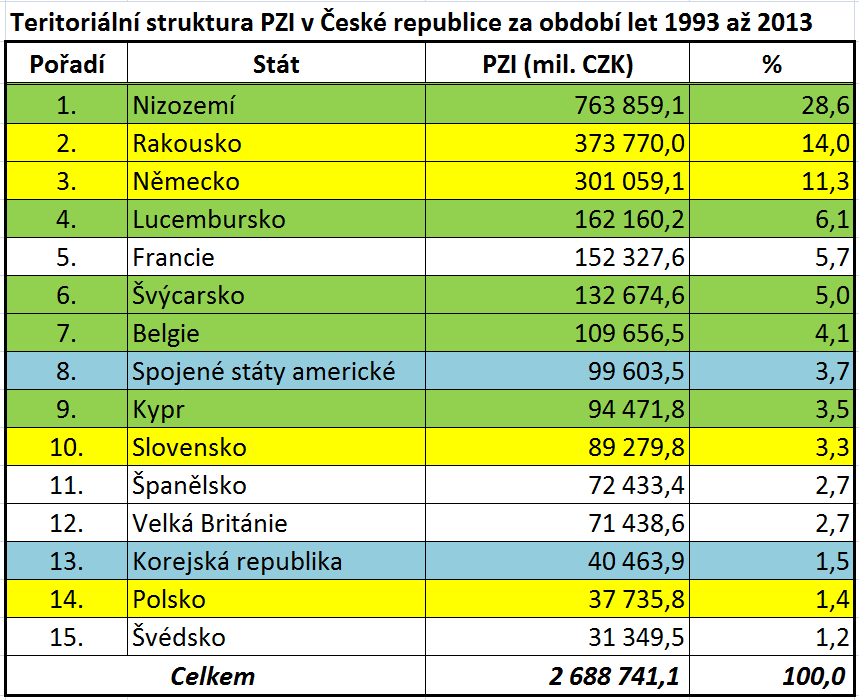 evropské země – 92,9 % (země EU-15 – 78,2 %)
Severní Amerika – 4,0 %, Asie – 2,7 %
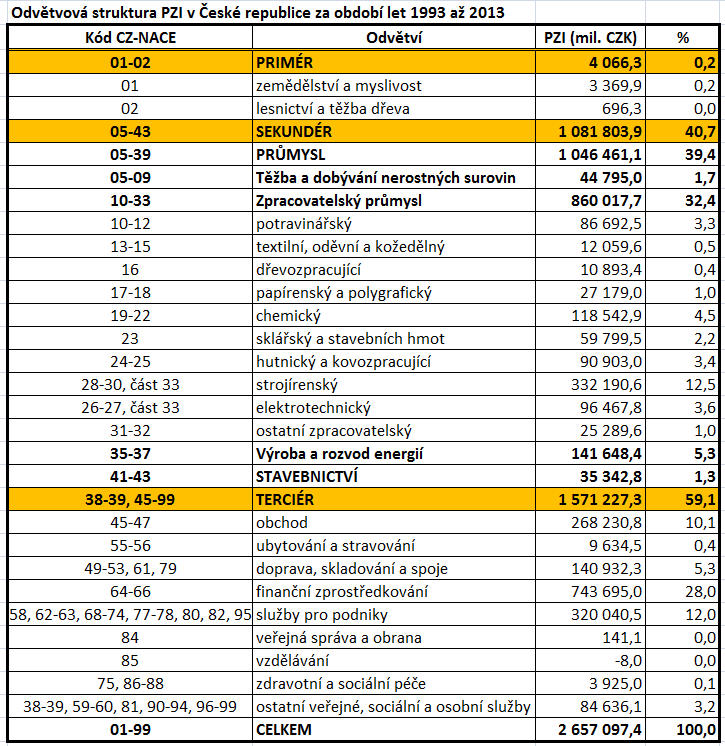 Sektorové změny PZI
zpracovatelský průmysl oslabuje:
rok 2000: 38,1 %
rok 2005: 38,1 %
rok 2010: 31,2 %
rok 2013: 32,4 %

služby posilují:
rok 2000: 51,7 %
rok 2005: 54,5 %
rok 2010: 55,6 %
rok 2013: 59,1 %
Z0047 Geografie průmyslu a zemědělství
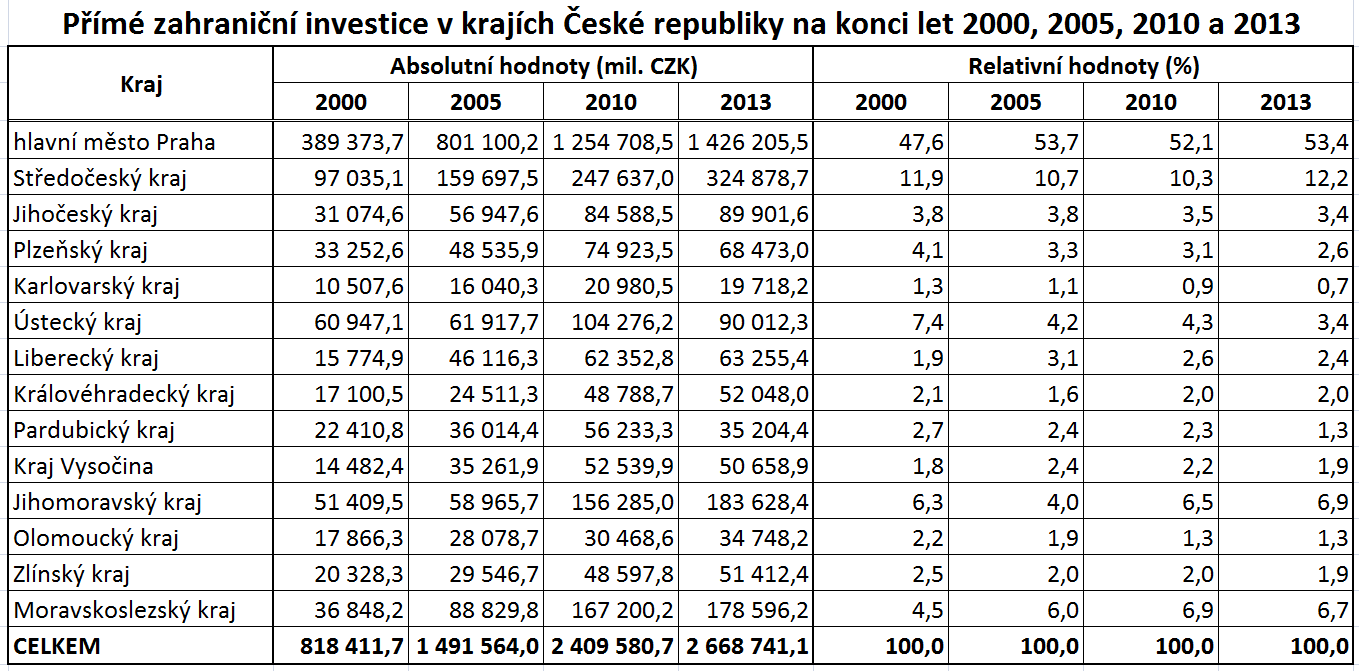 TOP 7 okresů ČR podle výše PZI:
  rok 2000		rok 2005		rok 2010		rok 2013
  hl. město Praha	hl. město Praha	hl. město Praha	hl. město Praha
  Brno-město	Mladá Boleslav	Ostrava-město	Mladá Boleslav
  Mladá Boleslav	České Budějovice	Mladá Boleslav	Brno-město
  Most		Ostrava-město	Brno-město		Ostrava-město
  Plzeň-město	Brno-město		České Budějovice	České Budějovice
  Ostrava-město	Plzeň-město	Plzeň-město	Praha-východ
  České Budějovice	Zlín		Praha-východ	Plzeň-město
Okresy s nejvyšším přílivem PZI v období let 1993 až 2013
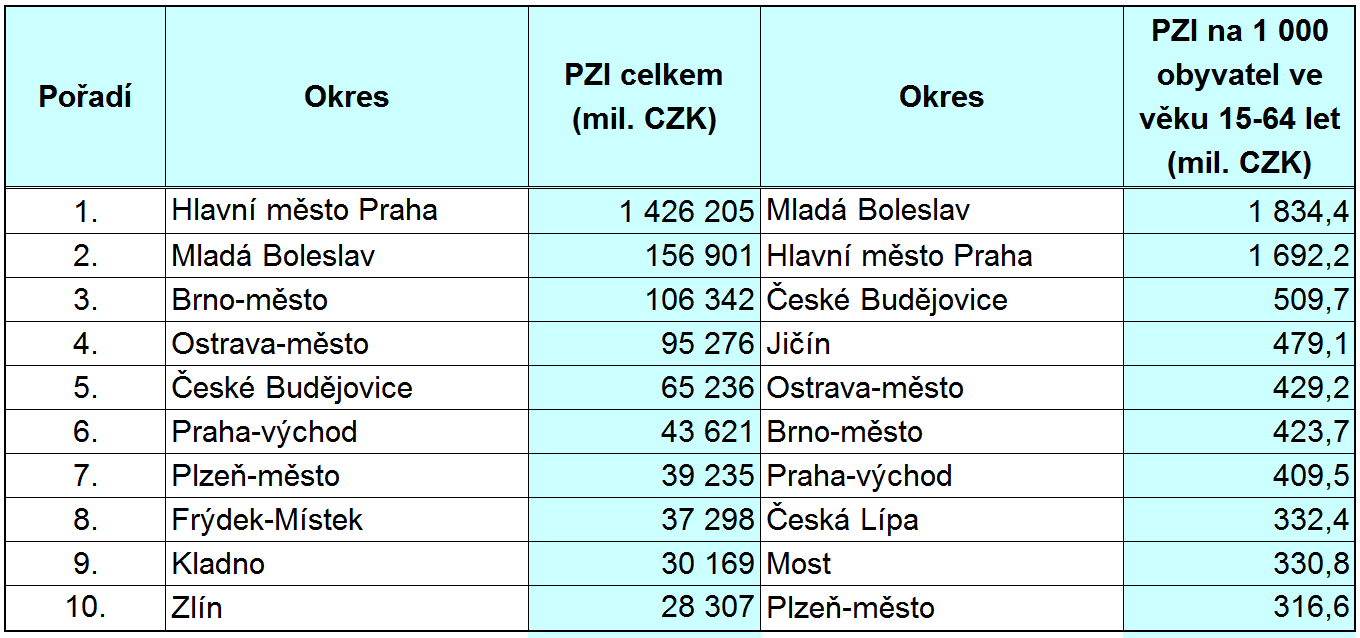 Z0047 Geografie průmyslu a zemědělství
Okresy s nejnižším přílivem PZI v období let 1993 až 2013
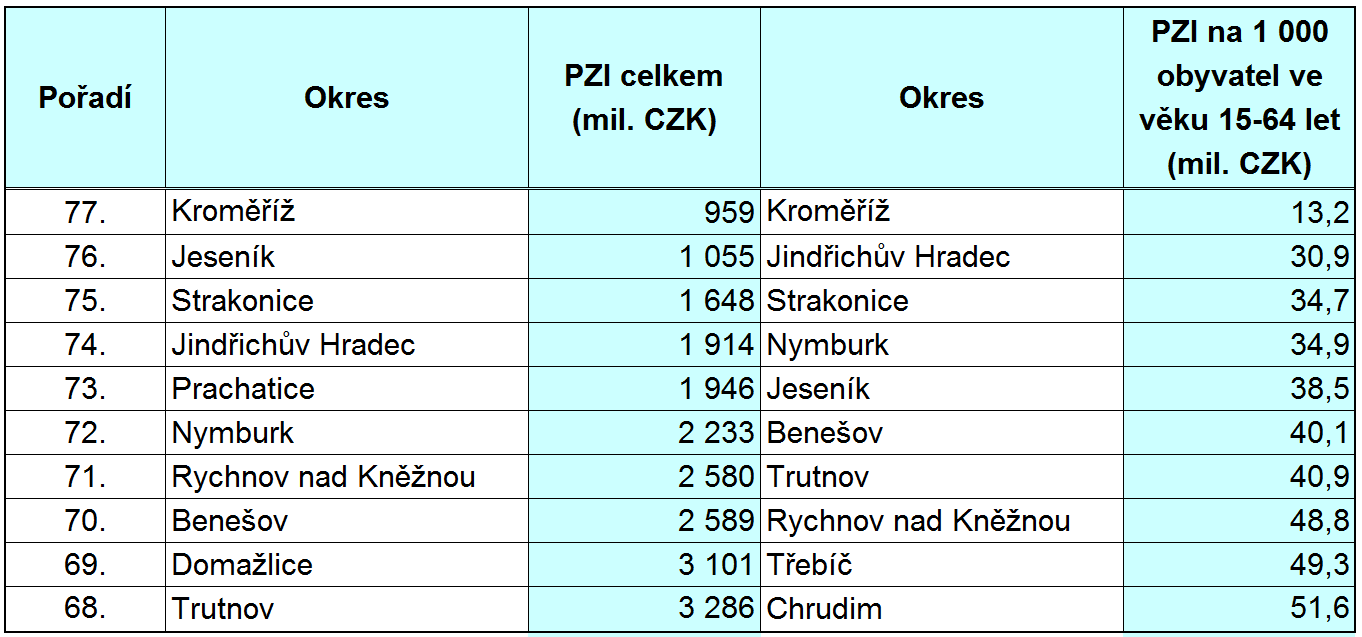 Z0047 Geografie průmyslu a zemědělství
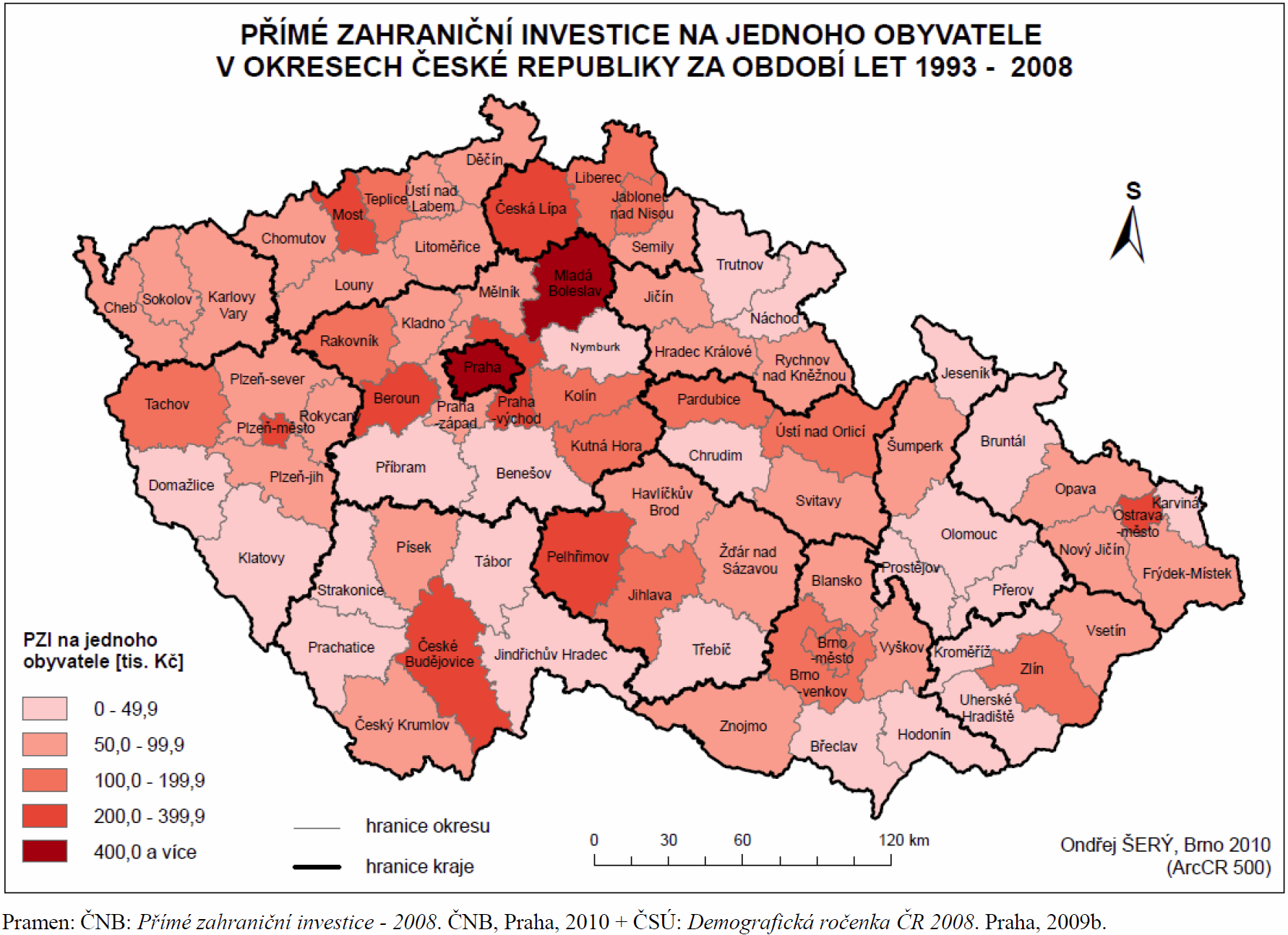 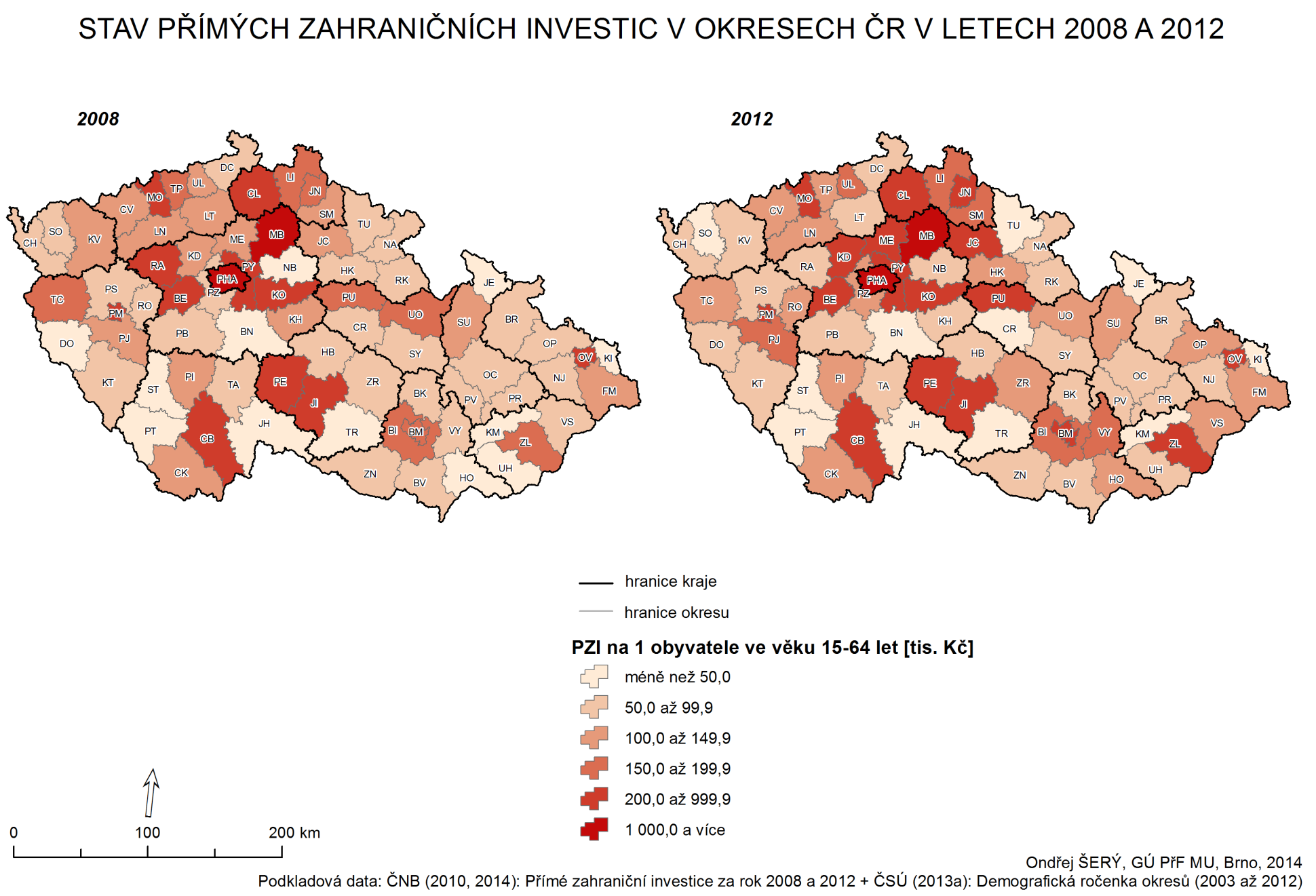 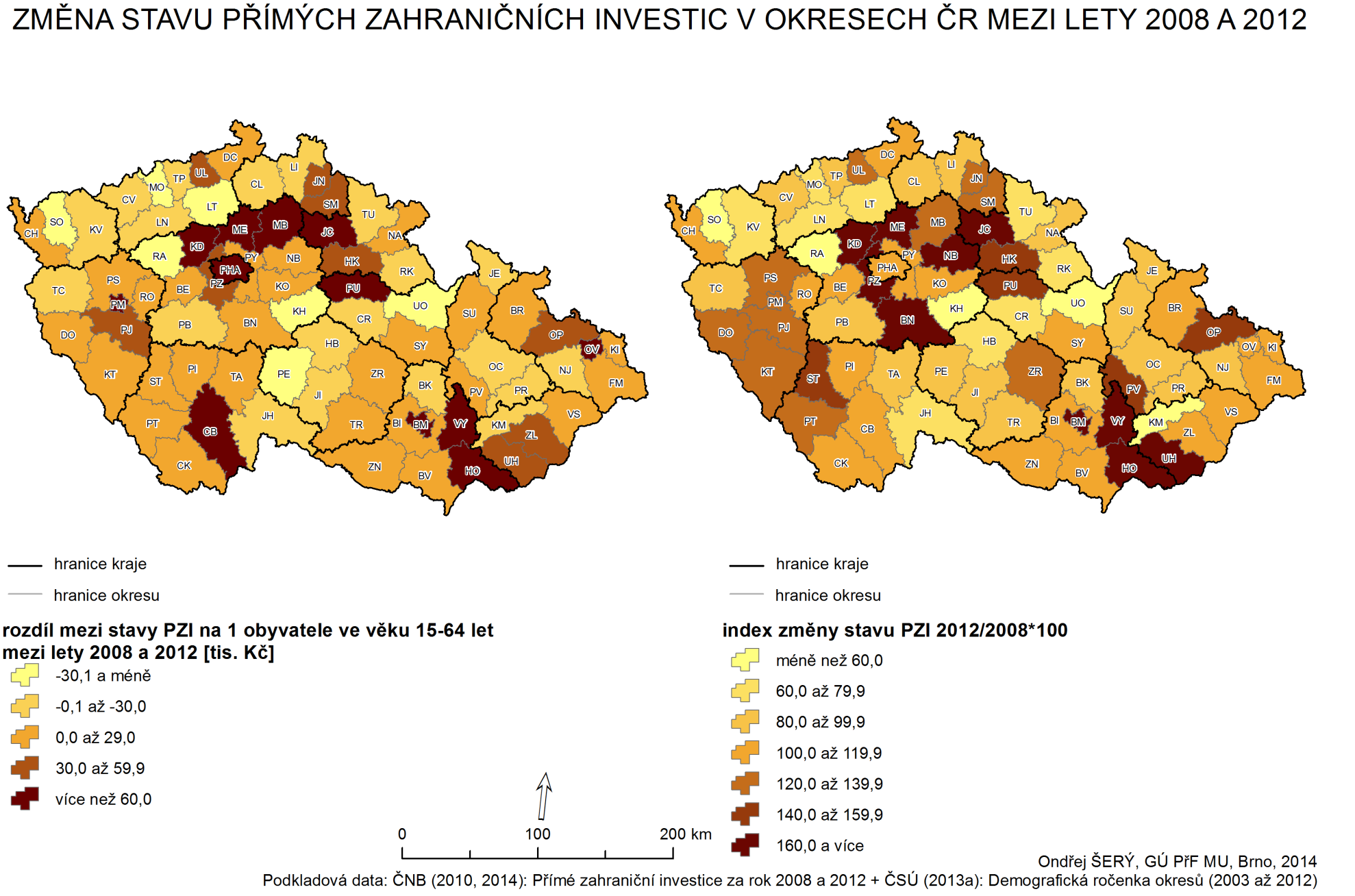